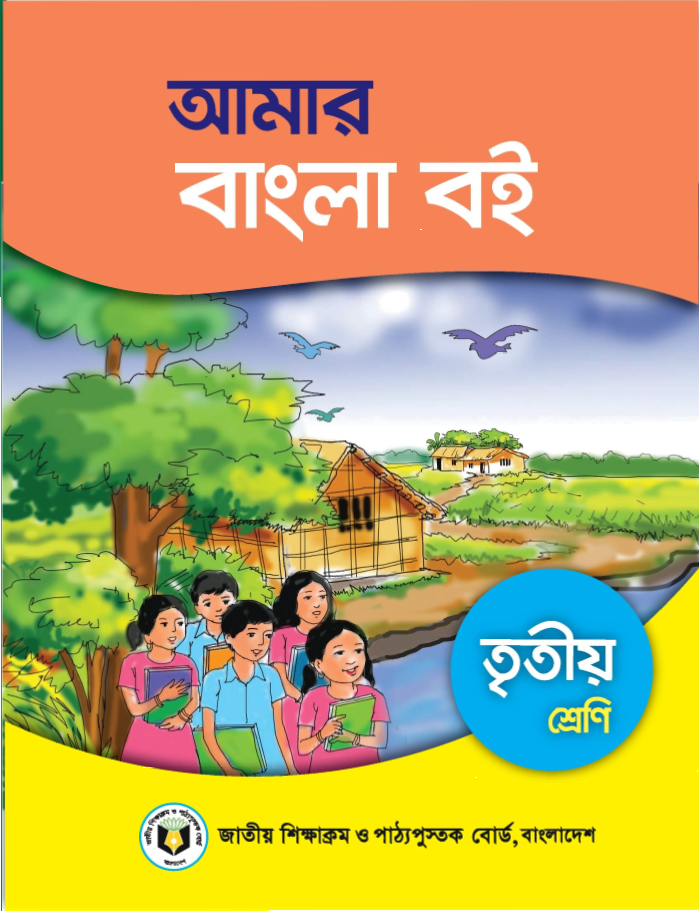 উপস্থাপনায়
মো: নূরুদ্দিন
সহকারী শিক্ষক
কাচিরগাতি সরকারি প্রাথমিক বিদ্যালয় বিদ্যালয়
বিশ্বম্ভরপুর, সুনামগঞ্জ।
পাঠপরিচিতি
শ্রেনি -  ৩য়
   বিষয়- বাংলা
পাঠের  শিরোনাম – রাজা ও তাঁর তিন কন্যা ।
পাঠ্যাংশ – অনেক অনেক……. ফেলে দিয়ে এসো ।
সময়-৪০ মিনিট
শিখনফল
বিরামচিহ্ন চিনে সাবলীলভাবে পড়তে পারবে। 
২. প্রমিত উচ্চারণে গল্প পড়তে পারবে।
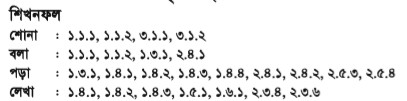 সবাইকে শুভেচ্ছা
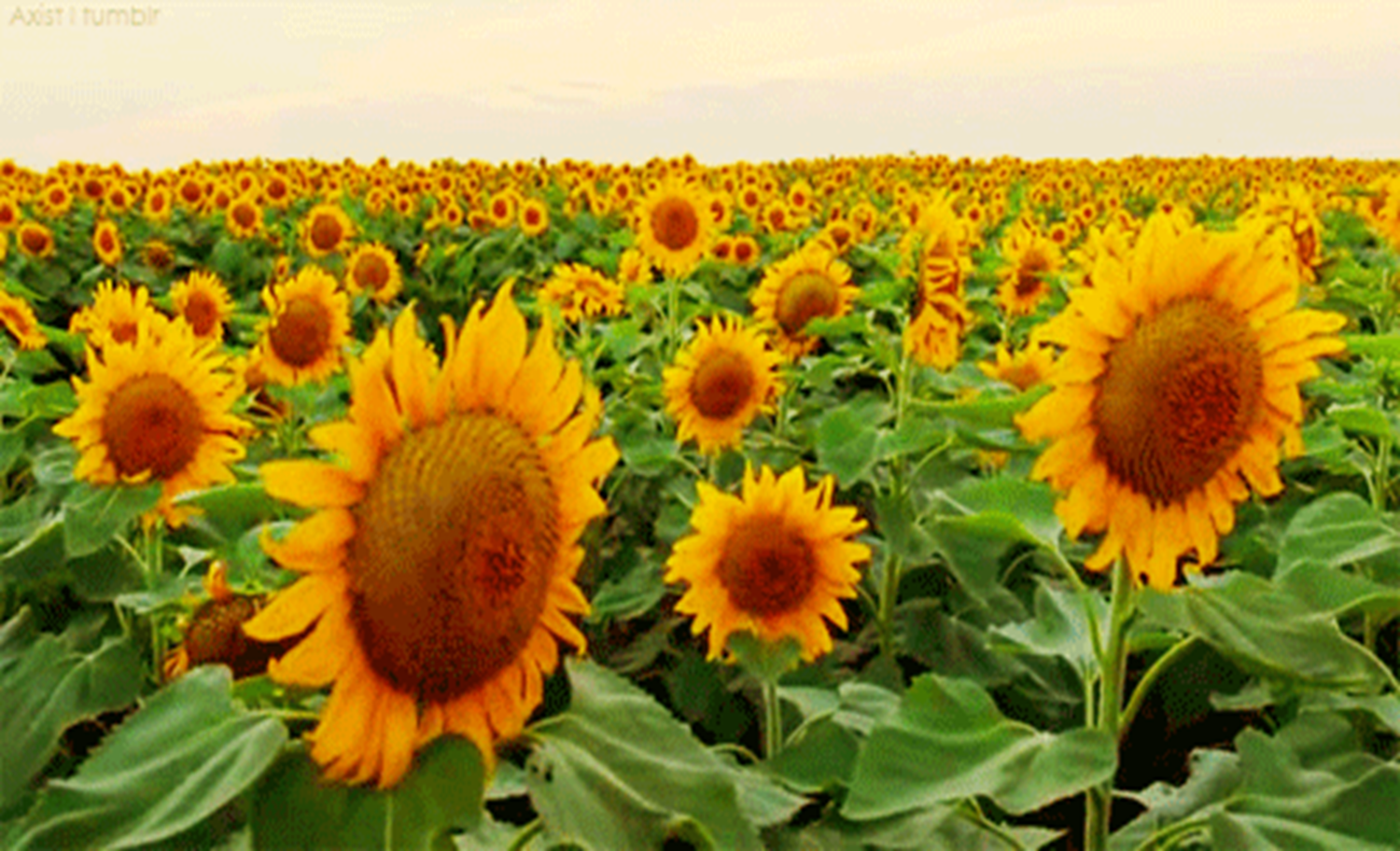 আবেগ সৃষ্টি
এসো একটি ভিডিও দেখি ।
এসো ছবি দেখি
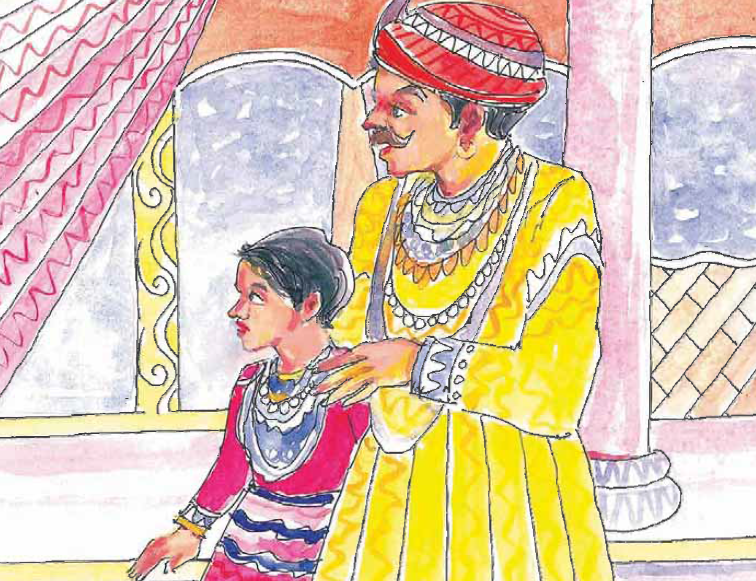 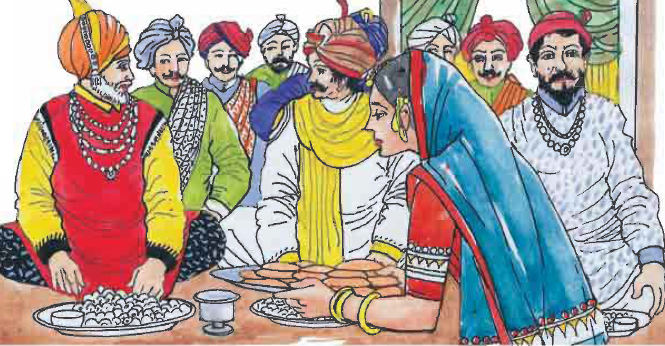 পাঠ ঘোষণা
রাজা ও তাঁর তিন কন্যা
সরব পাঠ
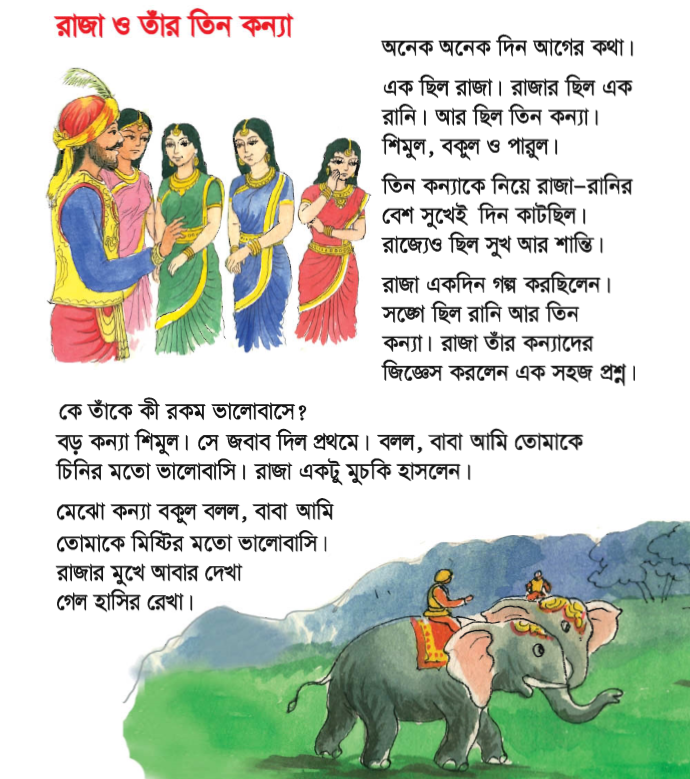 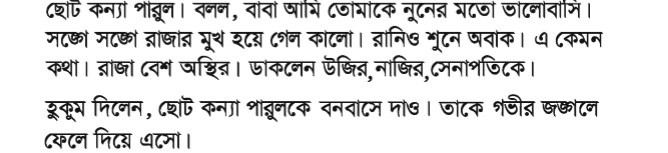 সমস্বরে পাঠ
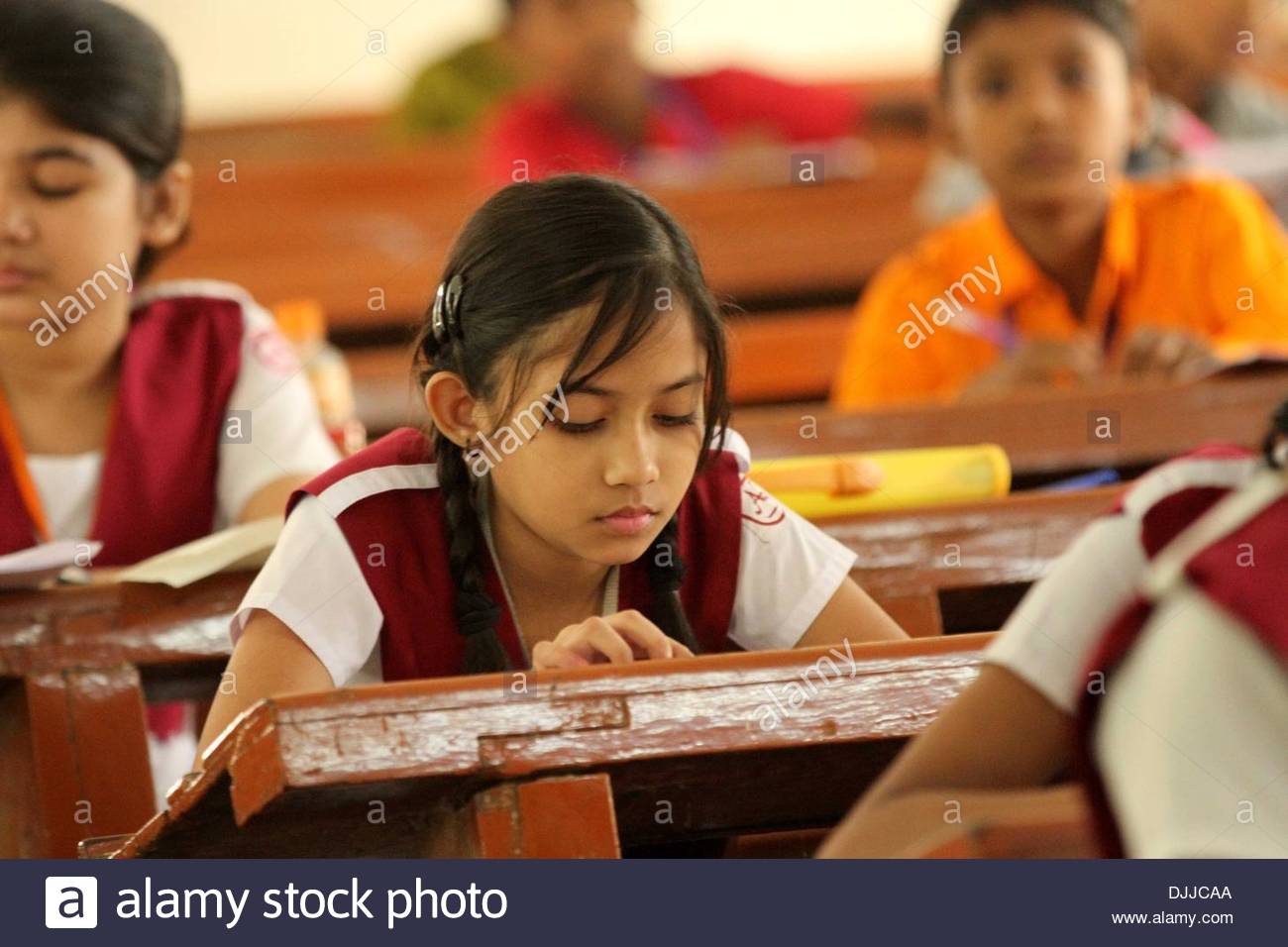 দলীয় চর্চা
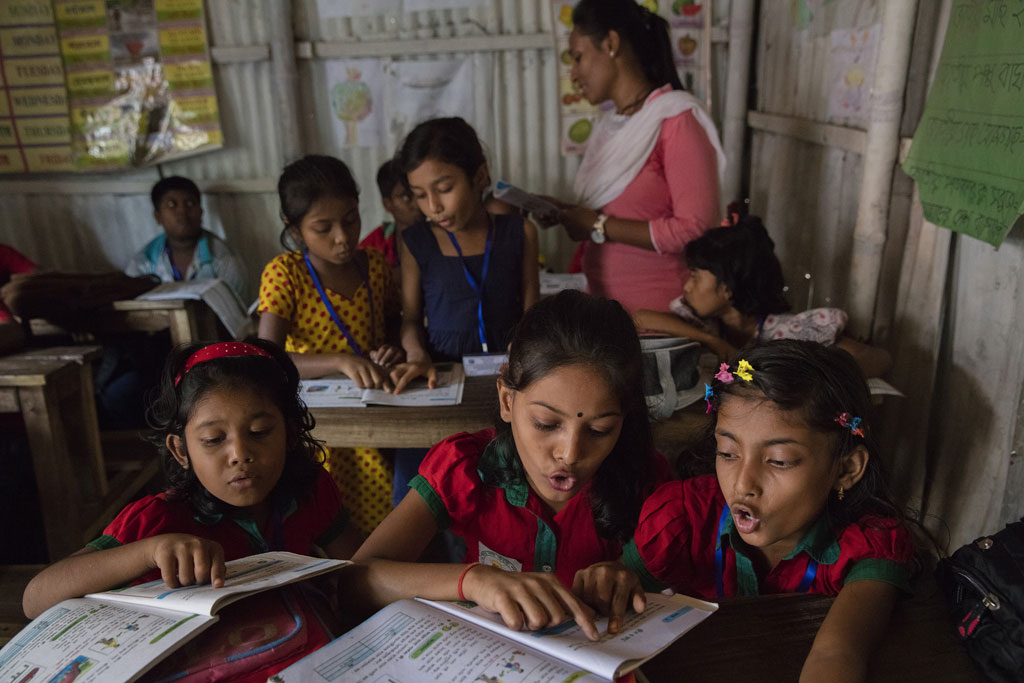 একক পাঠ
মূল্যায়ন
০১.রাজার কয়জন মেয়ে ছিল?
০২.রানির দিন কিভাবে কাটছিল?
এসো অনুচ্ছেদটি পড়ি ও বিরামচিহ্ন বসাই
এক ছিল রাজা রাজার ছিল এক রানি আর ছিল তিন কন্যা শিমুল বকুল ও পারুল
।
,
।
।
শব্দার্থ  বল
১.হুকুম-
২.জবাব-
৩.অস্থির-
যুক্তবর্ণ ভেঙ্গে নতুন শব্দ গঠন কর
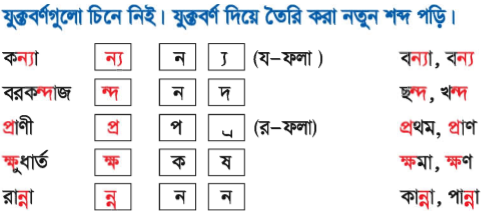 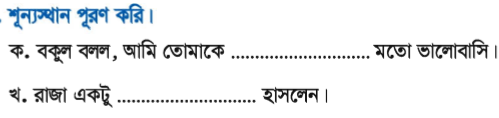 স্মরণ
বাড়ির কাজঃ
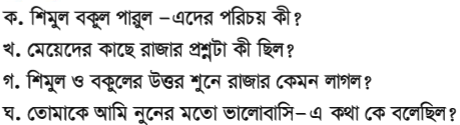 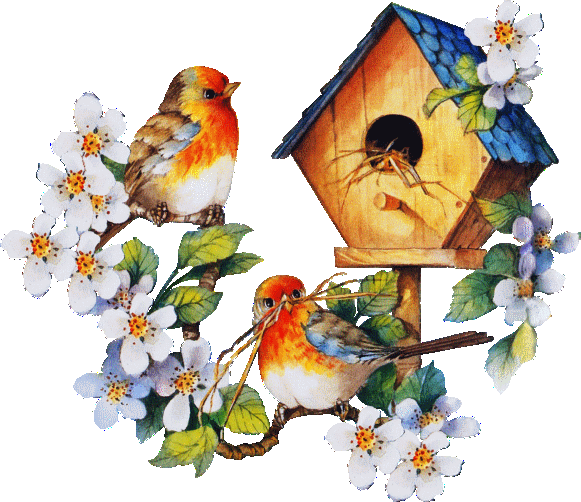 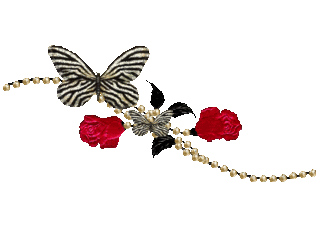 ধন্যবাদ